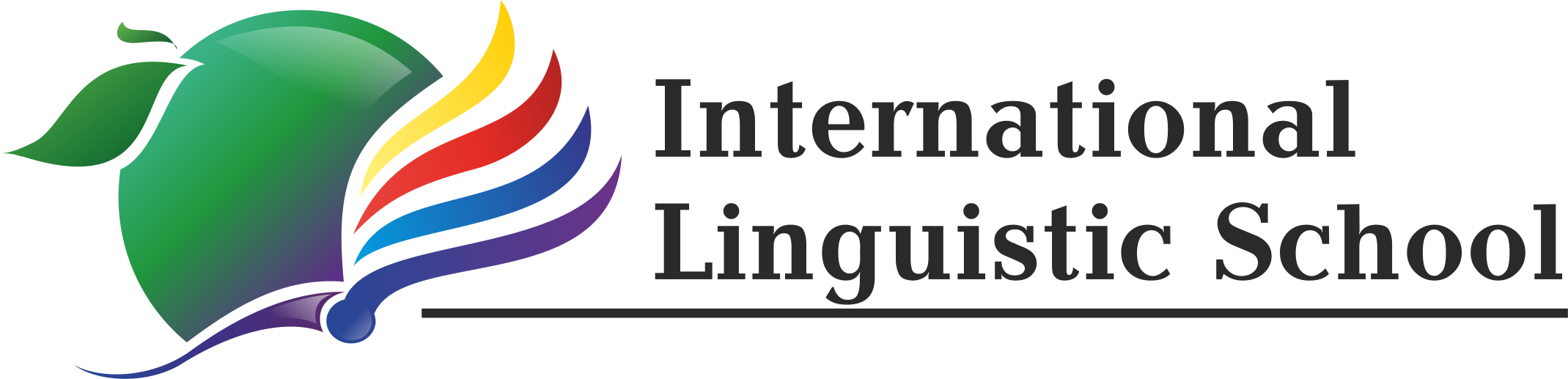 Проектная деятельность и проектная задача как способ формирования метапредметных результатов

Артеменко Марина Никитична,
заместитель директора МЛШ по НМР
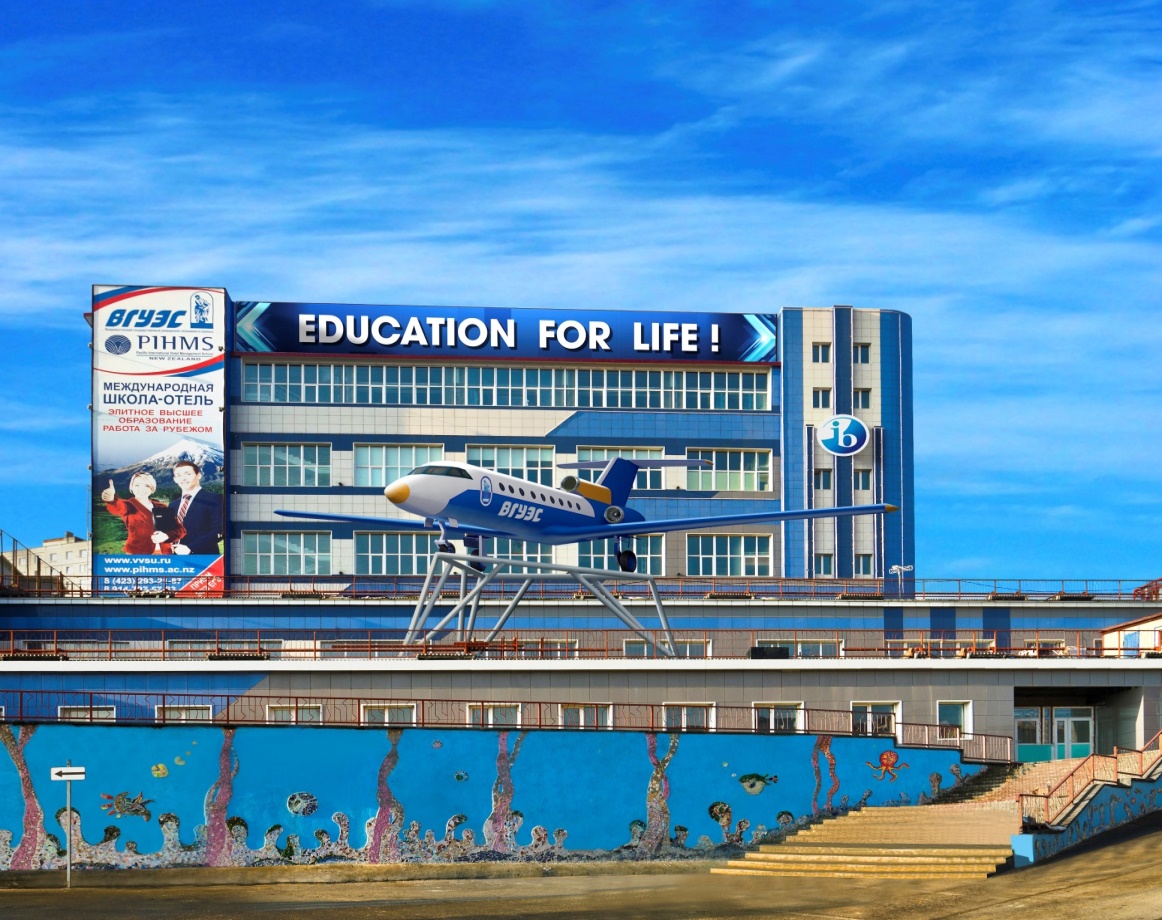 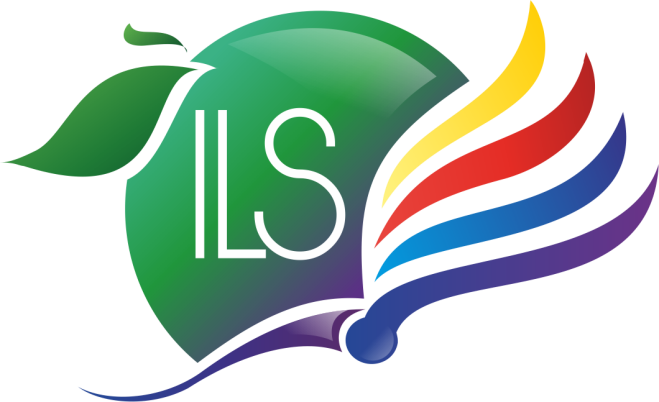 Международная лингвистическая школа
Решать современные педагогические задачи
Получать новые качества личности школьника
Проводить оценку полученных результатов
!!! Поиск новых адекватных способов организации образовательного процесса
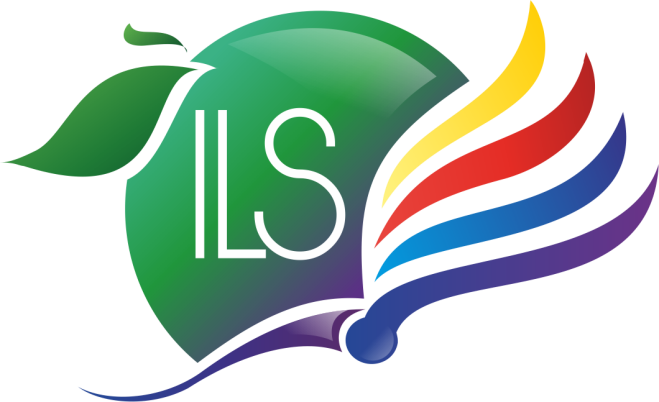 Международная лингвистическая школа
Одна из адекватных форм - проектная деятельность. 
НО! 5 класс!
        На начальном этапе освоения этого рода деятельности следует говорить о применении системы проектных задач, которая подготовит пятиклассника к полноценной проектной деятельности.
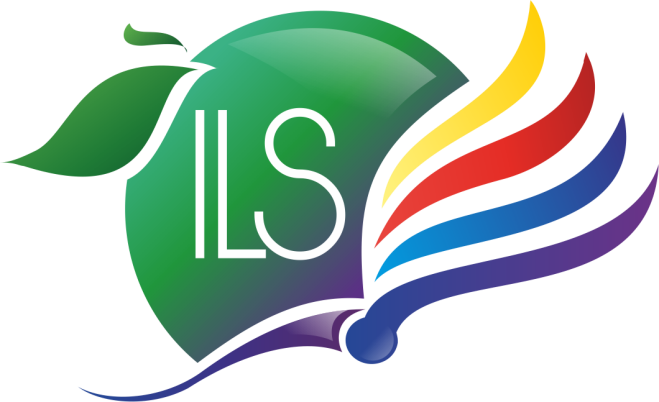 Международная лингвистическая школа
Участвуя в решении проектных задач, с одной стороны, учащиеся имеют возможность в модельной ситуации осуществлять пробы, поиски, испытания способов и средств действия, конструируемых в ходе решения системы проектных задач, в разных, специально созданных ситуациях.
       С другой стороны, – учащиеся фактически осваивают способы проектирования как базу для будущей проектной деятельности в основной и старшей школе.
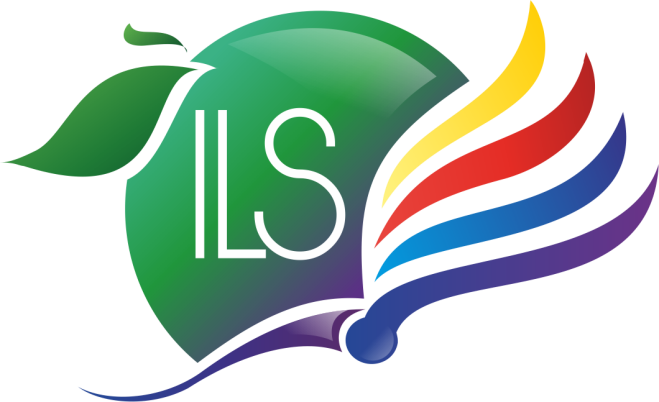 Международная лингвистическая школа
Проектная задача – это набор заданий, стимулирующих систему действий учащихся, направленных на получение «продукта», и одновременно качественное самоизменение учащихся.
(по А.Б. Воронцову)
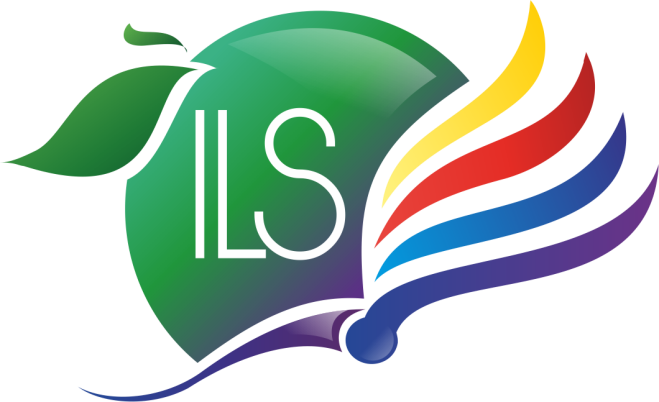 Международная лингвистическая школа
В образовательной практике используются разные типы задач: 
учебная, 
конкретно-практическая, 
исследовательская, 
творческая и др. 
Учебная задача – всегда новая задача. До нее подобных задач дети не решали, и поэтому «с ходу» она не может быть решена учащимися. Это поисковая задача. Именно в результате поиска дети смогут решить эту задачу.
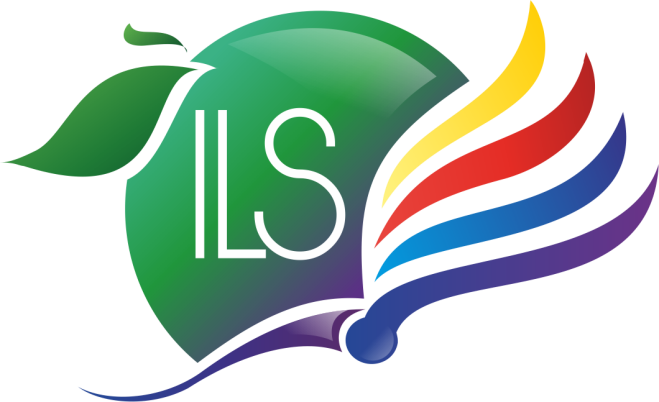 Международная лингвистическая школа
Конкретно-практическая задача ориентирована на применение (отработку) уже освоенных способов действий (знаний, умений) в известной школьникам ситуации, как правило, внутри конкретного учебного предмета. 
             В отдельных случаях конкретно-практическая задача может быть использована для выявления границ применения освоенного способа действия, тем самым становится условием для постановки новой учебной задачи.
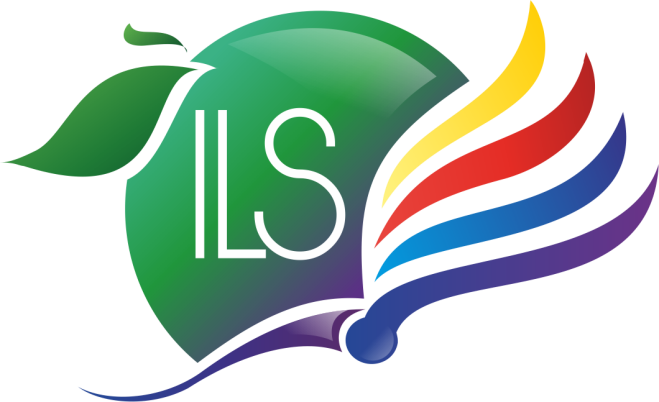 Международная лингвистическая школа
Творческая (олимпиадная) задача – это задача, не имеющая готового формального способа решения. Ученик за счет своих способностей, (как правило, спонтанно) пытается найти его сам. 
Но все эти виды задач не позволяют: научить самостоятельному выбору способа решения задачи (проблемы) в ситуации; стимулировать получение  нового «продукта», которого никто (включая учителя) не знает до решения; содержательно мотивировать поиск решения в малой группе, оценить возможности детей действовать в незнакомой ситуации.
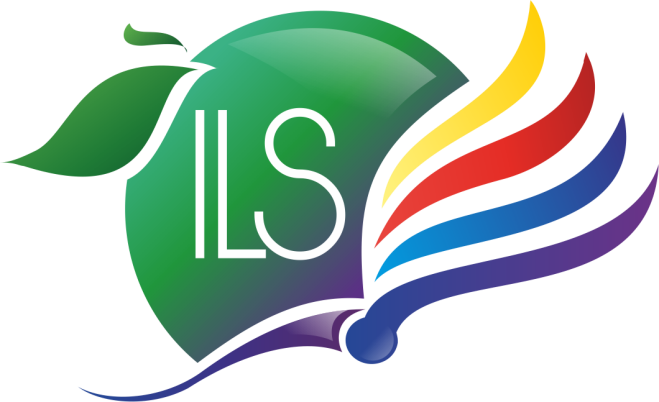 Международная лингвистическая школа
Основная педагогическая цель проектных задач – способствовать формированию разных способов учебного сотрудничества. 
                Основной метод – встроенное наблюдение. 
                Эксперты на протяжении всех этапов наблюдают за процессом решения задачи, ни в коем случае не вмешиваясь в него, фиксируют свои наблюдения в экспертных листах.
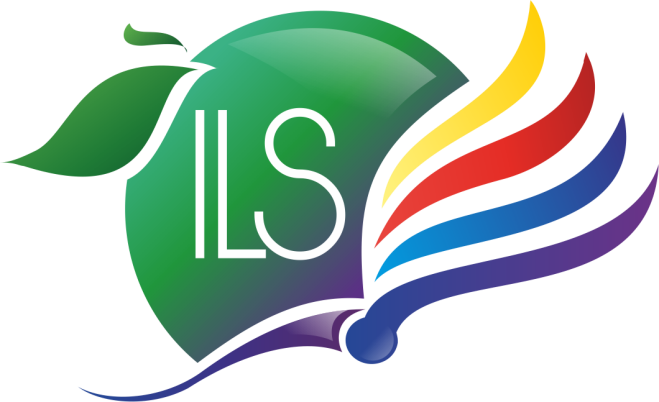 Международная лингвистическая школа
Педагогические эффекты:
Задает реальную возможность организации взаимодействия (сотрудничества) детей между собой.
 2. Учит (без явного указания на это) способу проектирования через специально разработанные задания. 
3. Дает возможность посмотреть, как осуществляет группа детей «перенос» известных им предметных способов действий в модельную ситуацию.
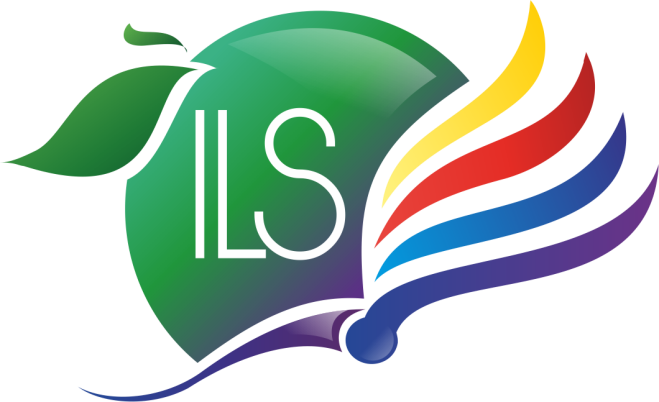 Международная лингвистическая школа
Таким образом, в ходе решения системы проектных задач школьников могут быть сформированы следующие способности: 
рефлексировать (видеть проблему; анализировать сделанное; видеть трудности, ошибки);
 целеполагать (ставить и удерживать цели); 
планировать;
 моделировать; 
проявлять инициативу при поиске способа решения задачи; 
вступать в коммуникацию (взаимодействовать); 
отстаивать свою позицию, принимать или аргументированно отклонять точки зрения других.
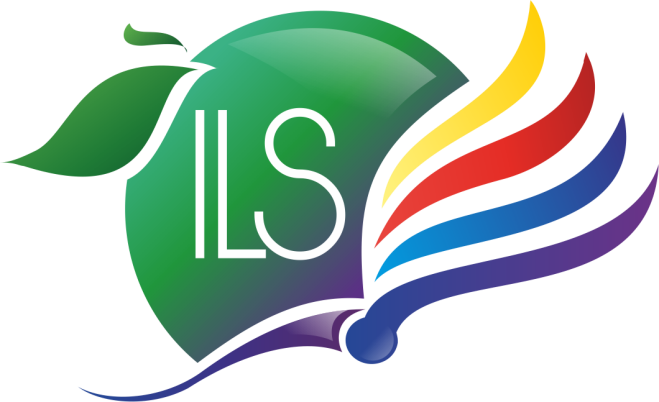 Международная лингвистическая школа
Изучите текст
 предложенной проектной задачи и назовите те метапредметные результаты, которые вы можете увидеть и оценить, наблюдая за группой учащихся.
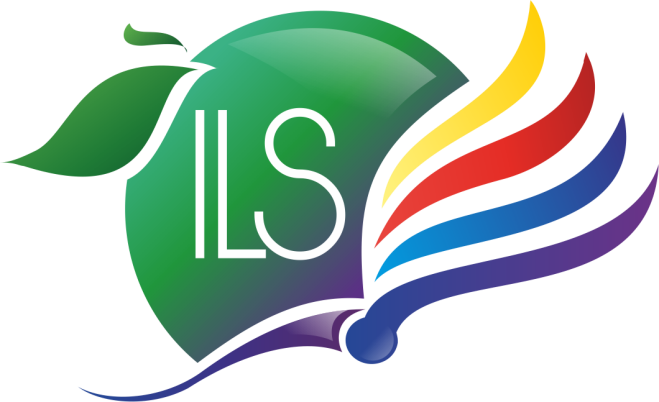 Международная лингвистическая школа
Подберите критерии оценки сформированности метапредметных результатов
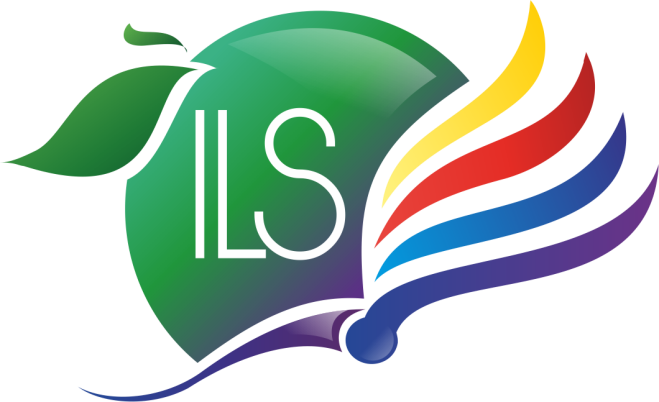 Международная лингвистическая школа
Какие риски могут возникнуть у организаторов проектной задачи?
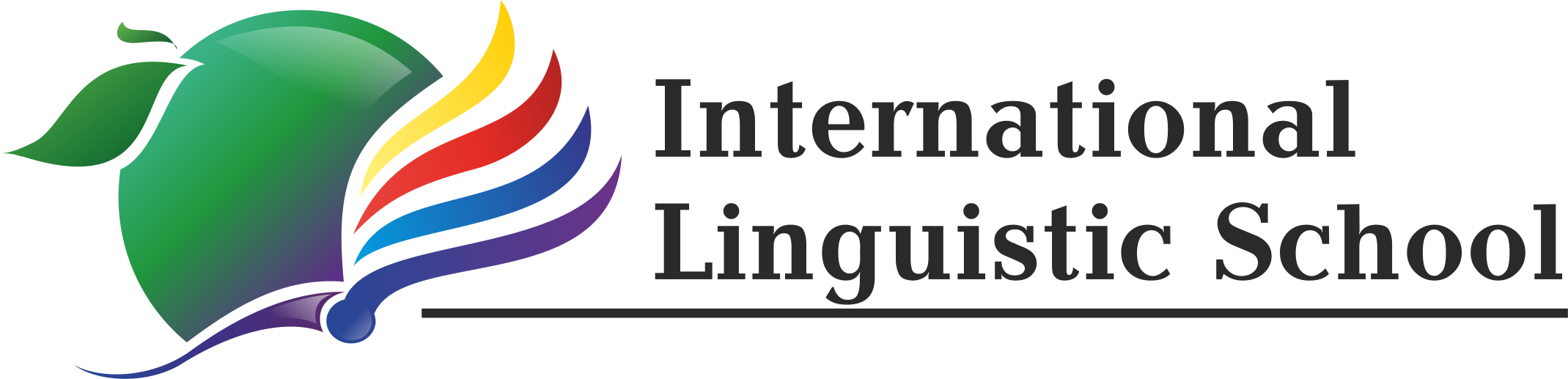 Образование для жизни!
http://mlsh.vvsu.ru
Тел. 240-42-84, 240-40-93
8-967-958-09-56